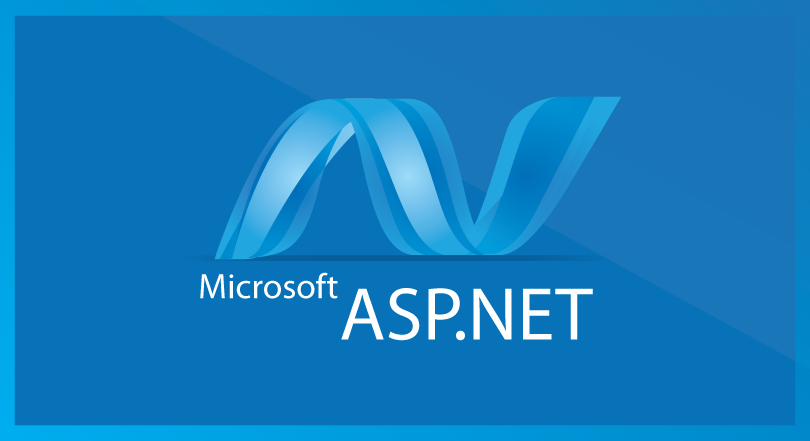 1
Building Web Applications with Microsoft ASP.NET - I376Web Application Programming II – I713
IT College, Andres Käver, 2017-2018, Spring semester
Web: http://enos.Itcollege.ee/~akaver/ASP.NETCore
Skype: akaver   Email: akaver@itcollege.ee
2
MVC
Model
Business logic and its persistence
View
Template for displaying data
Controller
Communication between Model, View and end-user

ViewModel
Models used for supplying views with complex (strongly typed) data
3
MVC – Request Pipeline
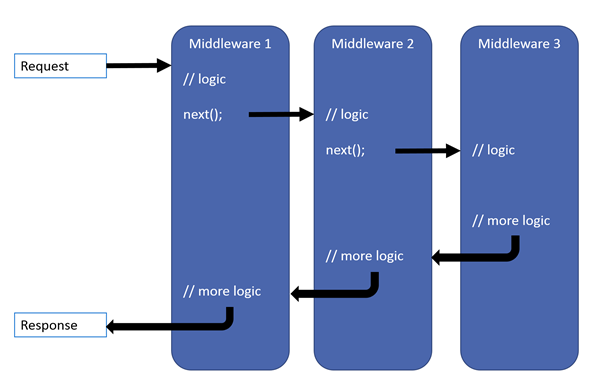 4
MVC – Simplest ASP.NET Core app
using Microsoft.AspNetCore.Builder;
using Microsoft.AspNetCore.Hosting;
using Microsoft.AspNetCore.Http;

public class Startup
{
    public void Configure(IApplicationBuilder app)
    {
        app.Run(async context =>
        {
            await context.Response.WriteAsync("Hello, World!");
        });
    }
}
5
MVC – Middleware ordering
public class Startup
{
    public void Configure(IApplicationBuilder app)
    {
        app.Use(async (context, next) =>
        {
            // Do work that doesn't write to the Response.
            await next.Invoke();
            // Do logging or other work that doesn't write to the Response.
        });

        app.Run(async context =>
        {
            await context.Response.WriteAsync("Hello from 2nd delegate.");
        });
    }
}
6
MVC – Middleware ordering
Middleware is called in order it is added
public void Configure(IApplicationBuilder app)
{
    app.UseExceptionHandler("/Home/Error"); // Call first to catch exceptions
                                            // thrown in the following middleware.

    app.UseStaticFiles();                   // Return static files and end pipeline.

    app.UseIdentity();                     // Authenticate before you access
                                           			// secure resources.

    app.UseMvc();                           // Add MVC to the request pipeline.
}
7
MVC - Middleware
Pipeline is configured with methods
Run – short circuit, return
Map - branch
Use – Chaining middleware-s together
8
MVC - Controller
Controller – define and group actions (or action method) for servicing incoming web requests.
Controller can be any class that ends in “Controller” or inherits from class that ends with “Controller”
Convention is (but are not required)
Controllers are located in “Controllers” folder
Controllers inherit from Microsoft.AspNetCore.Mvc.Controller 
The Controller is a UI level abstraction. Its responsibility is to ensure incoming request data is valid and to choose which view or result should be returned. In well-factored apps it will not directly include data access or business logic, but instead will delegate to services handling these responsibilities.
9
MVC - Controller
Inheriting from base Controller gives lots of helpful methods and properties
Most importantly returning various responses
View
Return View(viewModel);
HTTP Status Code
Return BadRequest();
Formatted Response
Return Json(someObject);
Content negotiated response
Return Ok();
Redirect 
Return RedirectToAction(“Complete”, viewModel);
10
MVC - Routing
Routing middleware is used to match incoming requests to suitable controller and action
Actions are routed by convention or by attribute
Routing middleware (sets up the convention)




By ”classic” convention, request should take this form	…../SomeController/SomeAction/ID
app.UseMvc(configureRoutes: routes =>
            {
                routes.MapRoute(
                    name: "default",
                    template: "{controller=Home}/{action=Index}/{id?}");
            });
11
MVC – Multiple routes
app.UseMvc(routes =>
            {
                routes.MapRoute(name: "article", template: "/article/{name}/{id}",
                    defaults: new { controller = "Blog", action = "Article"});
                routes.MapRoute(
                    name: "default",
                    template: "{controller=Home}/{action=Index}/{id?}");
            });
Routes are matched from top-down
On first match corresponding controller.action is called
12
MVC – Routes – mutiple matching actions
When multiple actions match, MVC must select suitable action
Use HTTP verbs to select correct action






If not possible to choose, exception is thrown
show form -> submit form pattern is common
public class ProductsController : Controller
{
   public IActionResult Edit(int id) { ... }

   [HttpPost]
   public IActionResult Edit(int id, Product product) { ... }
}
13
MVC – Routing - Attributes
public class MyDemoController : Controller
{
   [Route("")]
   [Route("Home")]
   [Route("Home/Index")]
   public IActionResult MyIndex()
   {
      return View("Index");
   }
   [Route("Home/About")]
   public IActionResult MyAbout()
   {
      return View("About");
   }
   [Route("Home/Contact")]
   public IActionResult MyContact()
   {
      return View("Contact");
   }
}
With attribute routing, controller and action name have no role!
Typically attribute based routing is used in api programming
14
MVC – Routing - Attributes
[HttpGet("/products")]
public IActionResult ListProducts()
{
   // ...
}

[HttpPost("/products")]
public IActionResult CreateProduct(...)
{
   // ...
}HttpGet("/products/{id}"]
public IActionResult GetProduct(int id){ // ...}
Routing can also make use of the Http[Verb] attributes such asHttpPostAttribute
15
MVC - Combining routes
Route attributes on the controller are combined with route attributes on the individual actions.
Placing a route attribute on the controller makes all actions in the controller use attribute routing.
[Route("products")]
public class ProductsApiController : Controller
{
   [HttpGet]
   public IActionResult ListProducts() { ... }

   [HttpGet("{id}")]
   public ActionResult GetProduct(int id) { ... }
}
16
MVC - Combining routes
Route templates applied to an action that begin with a / do not get combined with route templates applied to the controller.
[Route("Home")]
public class HomeController : Controller
{
    [Route("")]      // Combines to define the route template "Home"
    [Route("Index")] // Combines to define the route template "Home/Index"
    [Route("/")]     // Does not combine, defines the route template ""
    public IActionResult Index()
    {...}

    [Route("About")] // Combines to define the route template "Home/About"
    public IActionResult About()
    {...}   
}
17
MVC - Token replacement in route templates
Attribute routes support token replacement by enclosing a token in square-braces ([ ]). The tokens [action], [area], and [controller] will be replaced with the values of the action name, area name, and controller name from the action where the route is defined.
[Route("[controller]/[action]")]
public class ProductsController : Controller
{
    [HttpGet] // Matches '/Products/List'
    public IActionResult List() 	{... }

    [HttpGet("{id}")] // Matches '/Products/Edit/{id}'
    public IActionResult Edit(int id)
	{…}
}
18
MVC – Route template
{ } – define route parametersCan specify multiple, must be separated by literal valueMust have a name, my have additional attributes
* - catch all parameterblog/{*foo} would match any URI that started with /blog and had any value following it (which would be assigned to the foo route value). 
Route parameters may have default values{controller=Home}
name? – may be optional
name:int – use : to specify an route constraintblog/{article:minlength(10)}
19
MVC – Route constraints
Avoid using constraints for input validation, because doing so means that invalid input will result in a 404 (Not Found) instead of a 400 with an appropriate error message. Route constraints should be used to disambiguate between similar routes, not to validate the inputs for a particular route.
Constraints areint, bool, datetime, decimal, double, float, guid, longminlength(value), maxlength(value), length(value), length(min,max)min(value), max(value), range(min, max)alpha, regex(expression), required
20
MVC – Model binding
Maps data from from HTTP request to action parameters
Order of binding
Form values (POST)
Route values
Query string (…foo/?bar=fido)

Route: {controller=Home}/{action=Index}/{id?}request: …./movies/edit/2public IActionResult Edit(int? id)

Model binding also works on complex types – reflection, recursion – type must have default constructor
21
MVC – Model binding attributes
BindRequired – adds and model state error, if cannot bind
BindNever – switch off binder for this parameter
FromHeader, FromQuery, FromRoute, FromForm – select source
FromBody – from request body, use formatter based on content type (json, xml)
22
MVC – Model validation
Validation attributesmostly in System.ComponentModel.DataAnnotations
[Required], [MaxLength()], etc.
Model validation occurs prior to action invocation
Actions has to inspect ModelState.IsValid
If needed, call TryValidateModel(someModel) again

Custom validation, client-side validation, remote validation - later
23
ModelState
ModelState builds up metadata representation of your viewmodel

When repopulating view with data in postback (Edit/Post) ModelState values are used first by tag-helpers/html helper, if not found then values from actual viewmodel.
So, if you need update viewmodel data in Post method, remove responding fields from ModelStateModelState.Remove(“FirstName”);person.FirstName = “Foo Bar”;
24
25
26
27
28
29
30